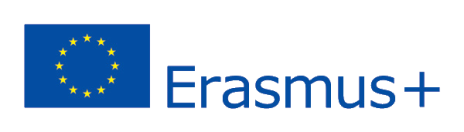 2018-3-HR01-KA205-060151
Πρόπολη
Μελισσοθεραπεία
προπολη
Από όλα τα μελισσοκομικά προϊόντα, η πρόπολη είναι ίσως το πιο «φαρμακευτικό» προϊόν.
Η χημική της σύσταση είναι ιδιαίτερα περίπλοκη. Οι θεραπευτικές και ευεργετικές της ιδιότητες έχουν μελετηθεί από χιλιάδες ερευνητές. 
Είναι το πιο φυσικό αντιβιοτικό που έχει χρησιμοποιηθεί ποτέ από τον άνθρωπο. Αξιοσημείωτο είναι ότι η ανακάλυψή της χρονολογείται περισσότερο από 2000 χρόνια πριν. 
Οι αντιβακτηριδιακές της ιδιότητες είναι γνωστές από την εμφάνιση των πρώτων ιστορικών κειμένων. 
Στην παραδοσιακή ιατρική, είναι πολύ γνωστή και ευρέως χρησιμοποιούμενη.
Θεραπευτικεσ και ευεργετικεσ ιδιοτητεσ
Πρόπολη:
Το «φαρμακευτικό» μελισσοκομικό προϊόν με περισσότερες από 70 αποδεδειγμένες θεραπευτικές ιδιότητες. 
Εκατοντάδες ενδείξεις.
Χρησιμοποιείται για θεραπευτικούς σκοπούς από την αρχαιότητα.
Θεραπευτικεσ και ευεργετικεσ ιδιοτητεσ
Στη στοματική κοιλότητα - Δύναται να περιορίσει την ανάπτυξη βακτηριακής πλάκας και παθογόνων μικροοργανισμών, υπεύθυνων για την ανάπτυξη: 
Ουλίτιδας
Μυκητίασης ή μονιλίασης του στόματος 
Περιοδοντίτιδας 
Στοματίτιδας
Θεραπευτικεσ και φαρμακευτικεσ ιδιοτητεσ
Ωτορινολαρυγγολογικά προβλήματα: 
Αμυγδαλίτιδα 
Χρόνια φαρυγγίτιδα 
Απώλεια ή/και προβλήματα ακοής

Παθήσεις των πνευμόνων (Πνευμονολογία): 
Άσθμα
Βρογχιεκτασία 
Ασθματική βρογχίτιδα
Θεραπευτικεσ και φαρμακευτικεσ ιδιοτητεσ
Οφθαλμολογία: 
Φλεγμονή των ματιών 
Οφθαλμικά τραύματα  

Παθήσεις του γαστρεντερικού συστήματος:
Κολίτιδα
Δυσκοιλιότητα 
Γαστρίτιδα